Utopia
Dystopia
Objectives
Define utopia and dystopia.

Understand themes present in dystopian literature.

Exposure to authors and titles.
Can you predict definitions?
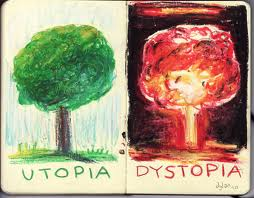 Dystopia
a  society  characterized  by  human  misery,  as  squalor, 
oppression,  disease,  and  overcrowding. 

dys = ill or bad
topia = place
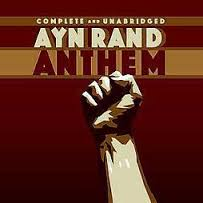 Utopia
an  ideal  place  or  state, any  visionary  system  of  political  or  social  perfection. 

eu = good
topia = place
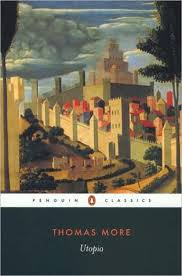 Dystopia -- Predict Theme?
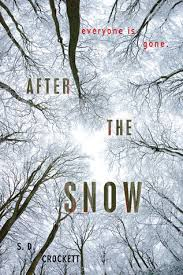 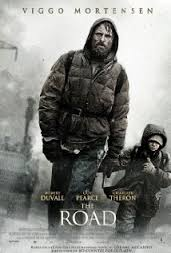 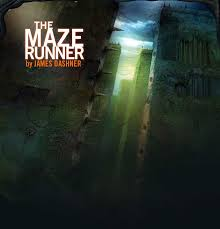 Dystopia -- Predict Theme?
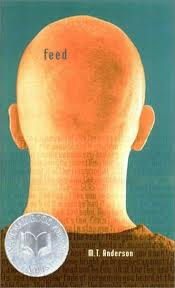 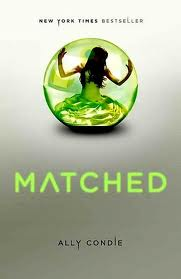 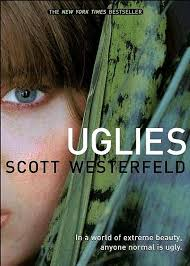 Dystopia -- Predict Theme?
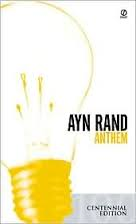 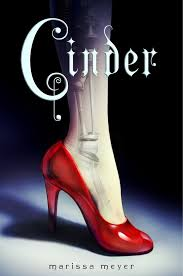 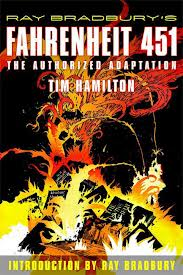 Dystopian Literature: Features
-Explores flaws or dangers in social and political structures
-Sometimes referred to as apocalyptic literature
-Similar to science fiction as a speculative genre predicting a future or “alternative” societies
-Natural question to wonder: How does this society reflect the society in which we live now?
Cultural Impact
-Intentional living communities = groups of people who seek a more thoughtful,  meaningful way of life through experimenting with different living designs
Findhorn Foundation, Scotland
Dancing Rabbit Ecovillage and The Farm, US
ZEGG, Germany